Fig. 2. Serial position effects for the EVLT and the CVLT-II (n = 138). EVLT = Emotional Verbal Learning Test; ...
Arch Clin Neuropsychol, Volume 28, Issue 5, August 2013, Pages 435–451, https://doi.org/10.1093/arclin/act007
The content of this slide may be subject to copyright: please see the slide notes for details.
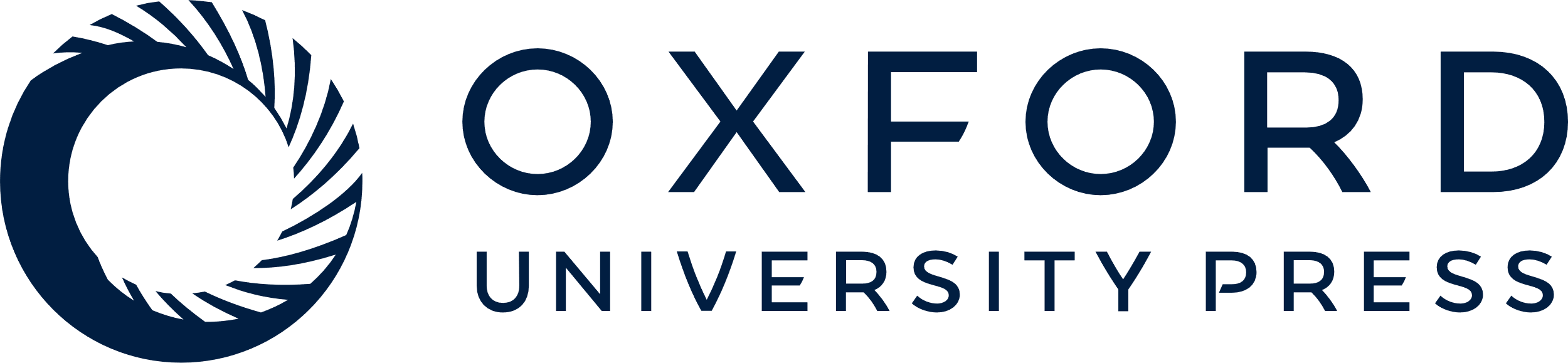 [Speaker Notes: Fig. 2. Serial position effects for the EVLT and the CVLT-II (n = 138). EVLT = Emotional Verbal Learning Test; CVLT-II = California Verbal Learning Test, Second Edition.


Unless provided in the caption above, the following copyright applies to the content of this slide: © The Author 2013. Published by Oxford University Press. All rights reserved. For permissions, please e-mail: journals.permissions@oup.com.]